ΔΗΜΟΤΙΚΟ ΣΧΟΛΕΙΟ ΜΑΚΕΔΟΝΙΤΙΣΣΑΣ Α΄
ΠΡΟΓΡΑΜΜΑ ERASMUS PLUS



Project: 2020-1-CY01-KA101-065818
“Looking Ahead to The 2020s: New Decade, New Technologies, New Challenges”
Σχολική Χρονιά: 2020-2022
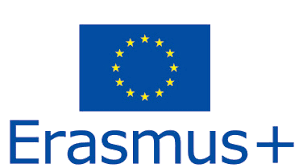 Key Action 1 Mobility
Tablets and Smartphones:
Using Mobile Devices as Educational Tools

Νoni Eleftheriou 
Barcelona: 2/8/21-8/8/21
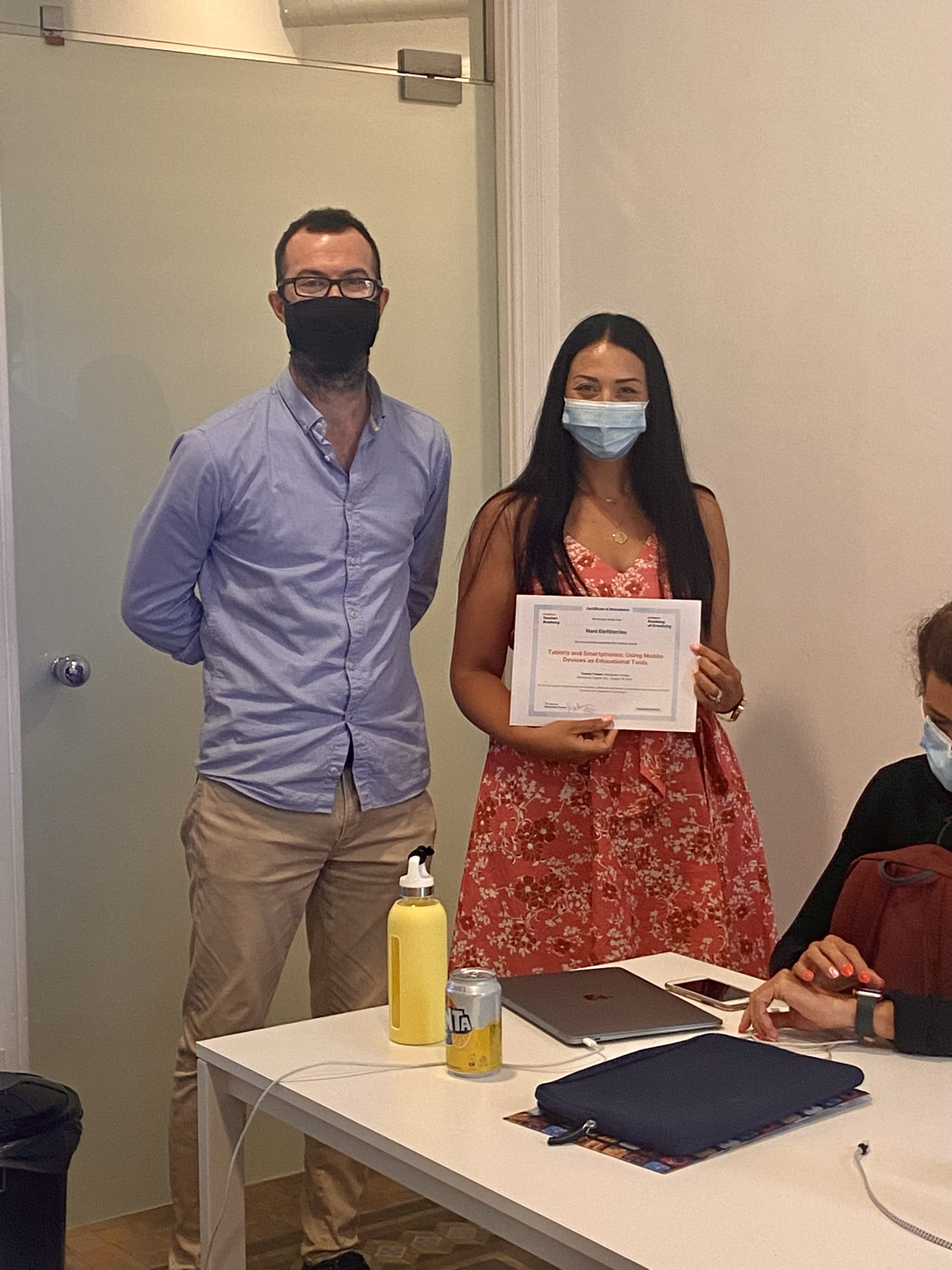 Χρήσιμα ψηφιακά εργαλεία
για ένα διαδραστικό μάθημα
Baamboozle
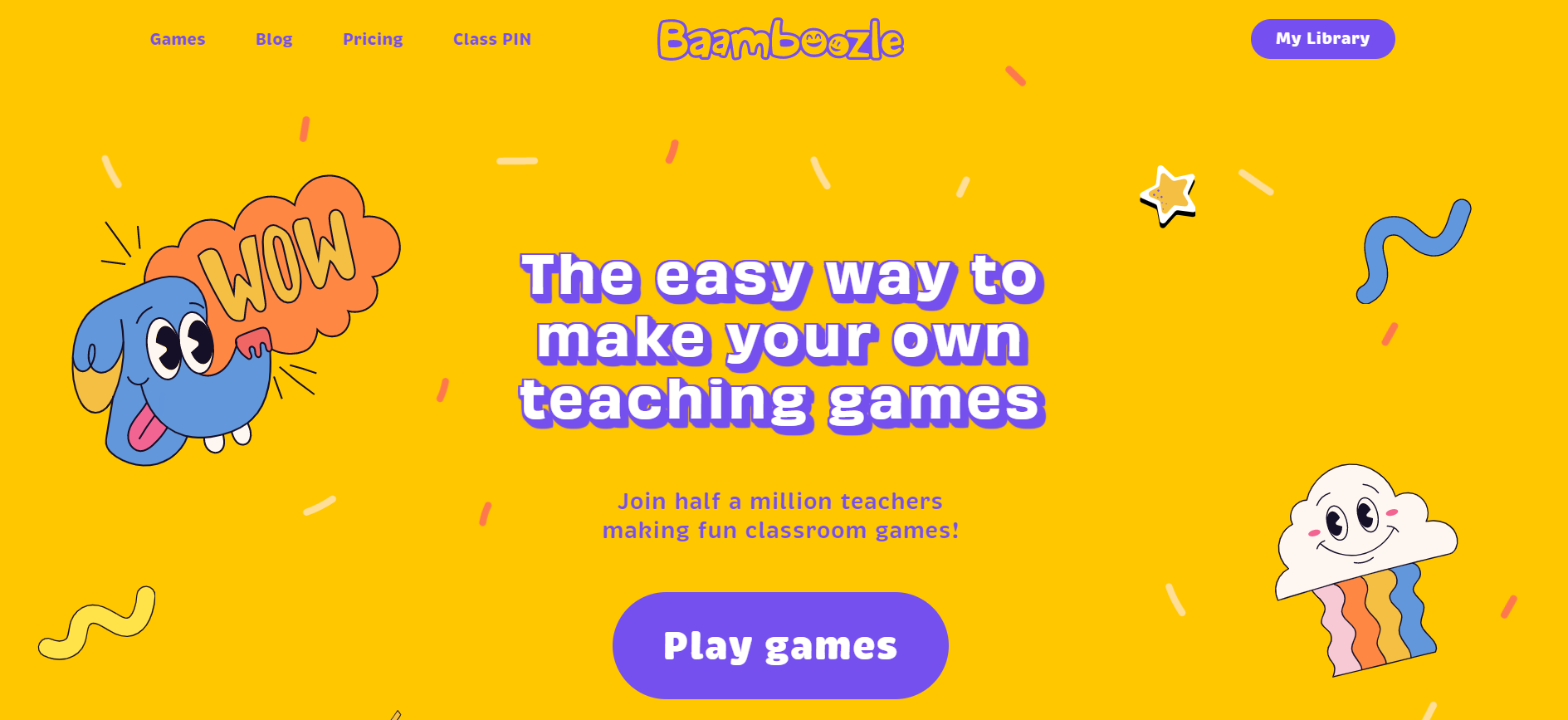 https://www.baamboozle.com
Παράδειγμα εκπαιδευτικής εφαρμογής:

https://www.baamboozle.com/game/949529
Edpuzzle
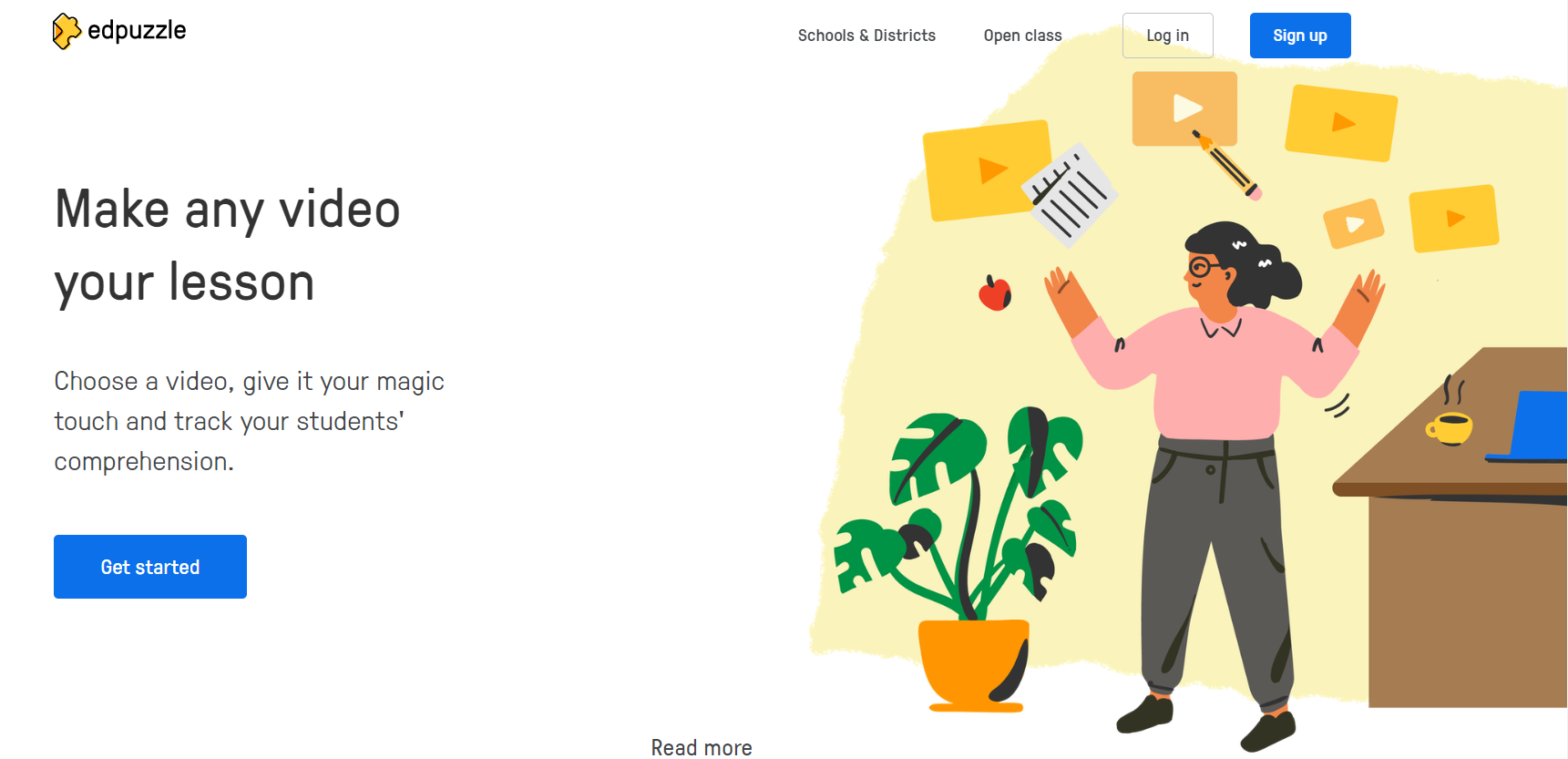 https://edpuzzle.com/
Παράδειγμα εκπαιδευτικής εφαρμογής:

https://edpuzzle.com/media/6055f87d7eb4c74244e22fd7
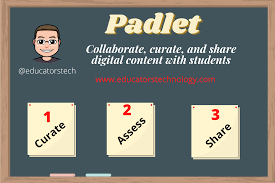 PADLET
Κοινός πίνακας για ταυτόχρονη συμμετοχή
μαθητών -δασκάλου
Μπορεί να χρησιμοποιηθεί για:
Debate – Επιχειρηματολογία
Διερεύνηση
Έκφραση συναισθημάτων
Δηλώσεις / Απόψεις
Σύνθεση 
Προετοιμασία για γραπτό λόγο
Ανάλυση κειμένου
κ.ά.
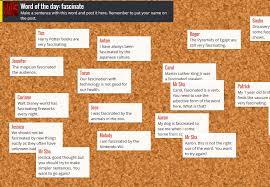 https://www.padlet.com
Παραδείγματα εκπαιδευτικής εφαρμογής:

https://padlet.com/nonielefth/f5u8n5awpdnnm8tw
https://padlet.com/nonielefth/arg7e1orjpeh
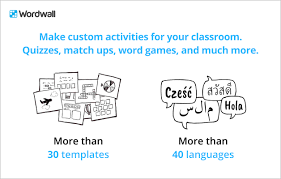 WORDWALL
https://wordwall.net/
Παράδειγμα εκπαιδευτικής εφαρμογής